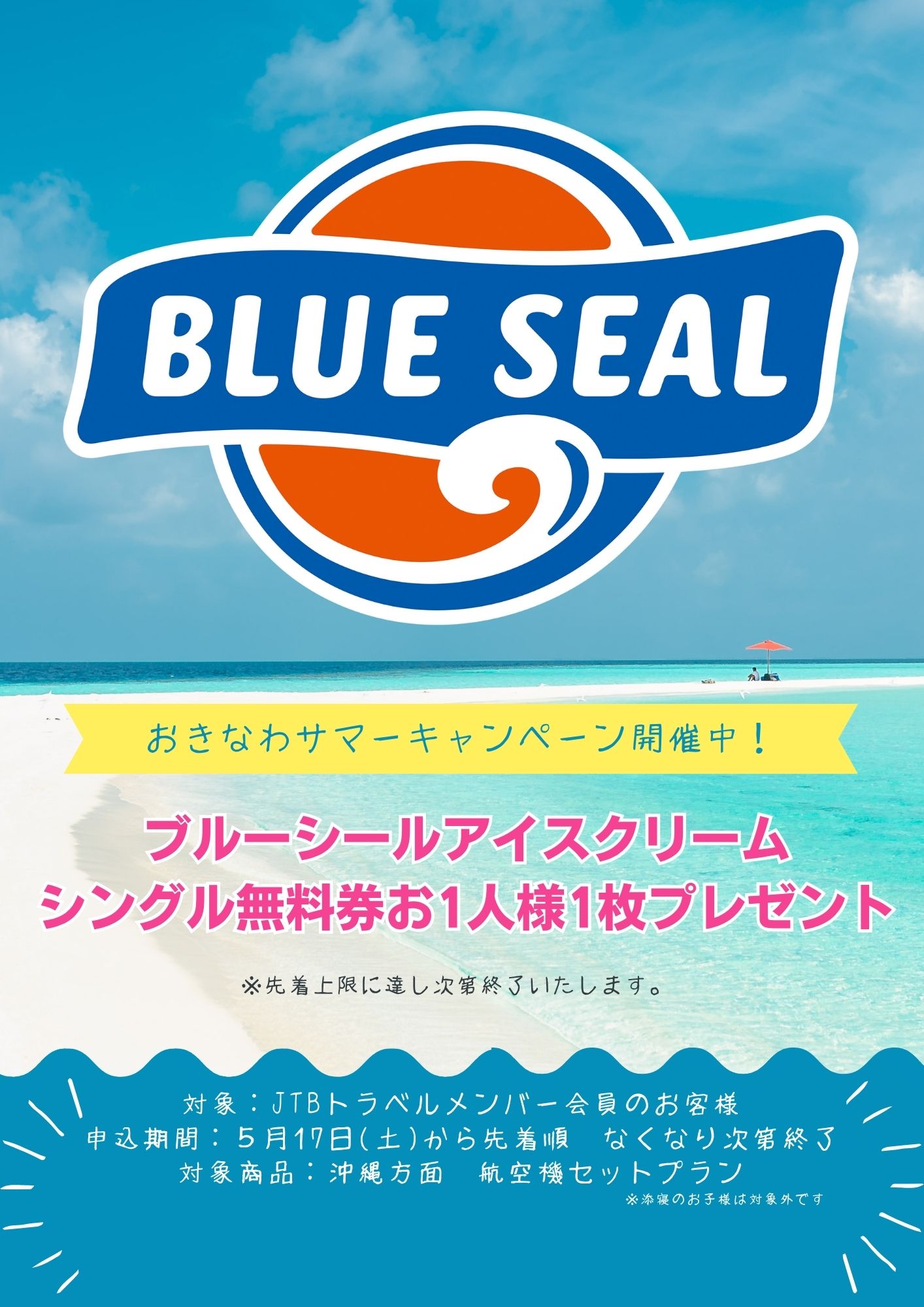 JTＢ出雲ゆめタウン店
　　　ＴＥＬ：0853-23-7245